«Отгадай по силуэту»
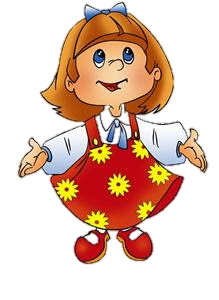 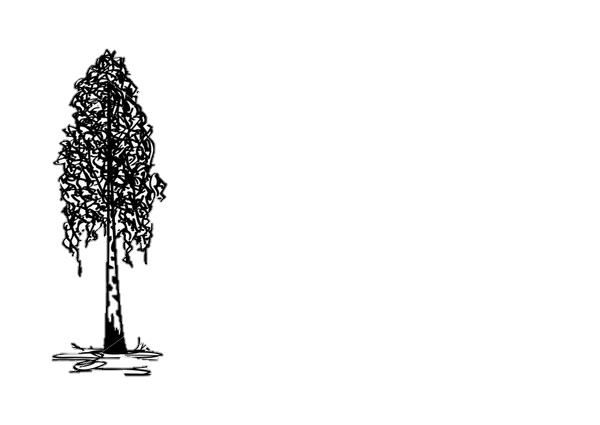 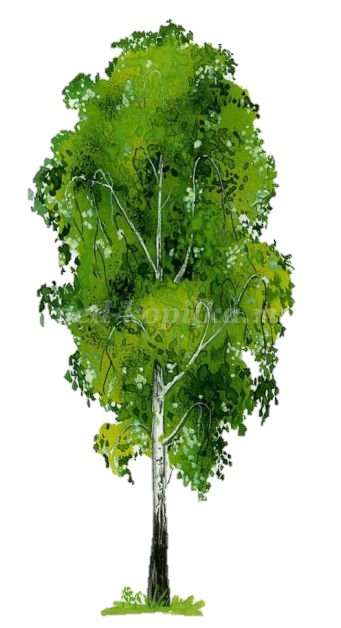 Белый низ, зеленый верх —
В летней роще краше всех!
На стволах полоски.
Хороши... (березки)
Он в лесу, как витязь, встанет,
Желудями в срок одарит.
И лесник, и лесоруб
С ним знакомы. Это... (дуб)
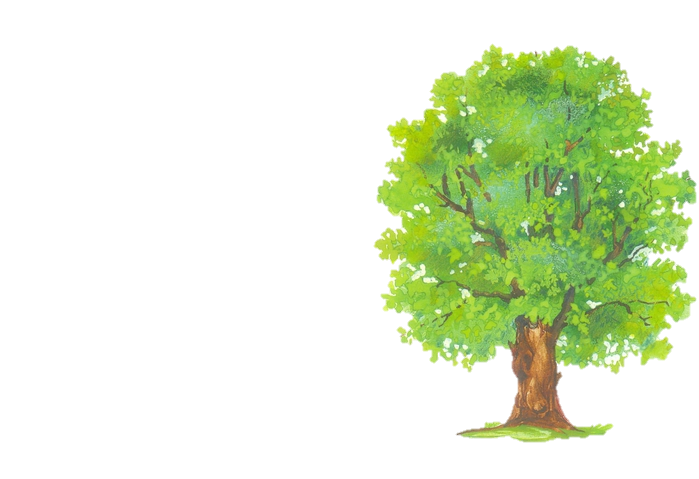 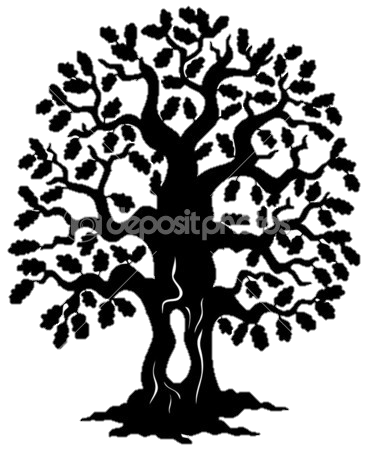 Кто и летом, и зимой
В колкой шубке смоляной?
В дождь осенний и в капель
Не снимает шубку... (ель)
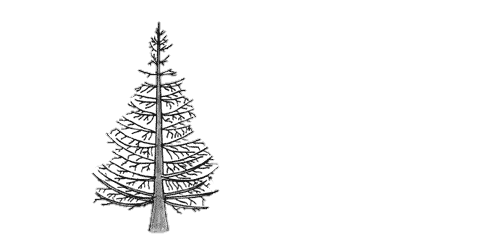 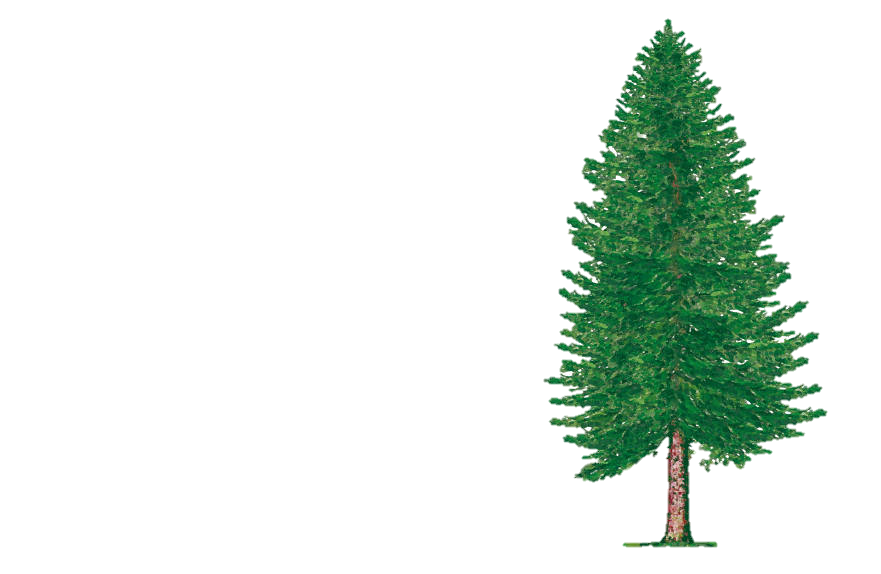 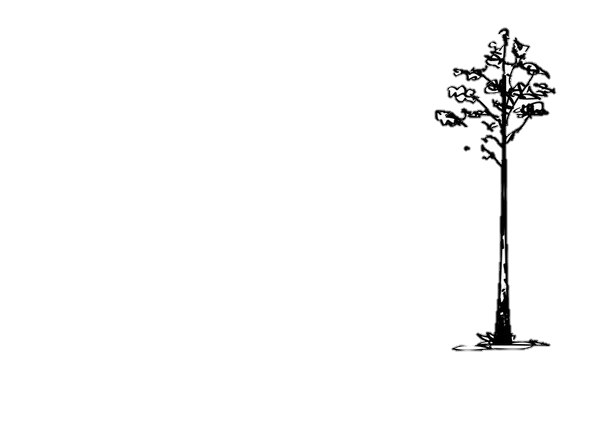 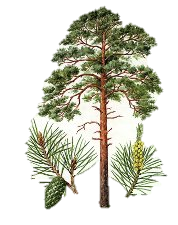 Все знают, что у елкиНе листья, а иголки,И так же, как онаС иголками ...
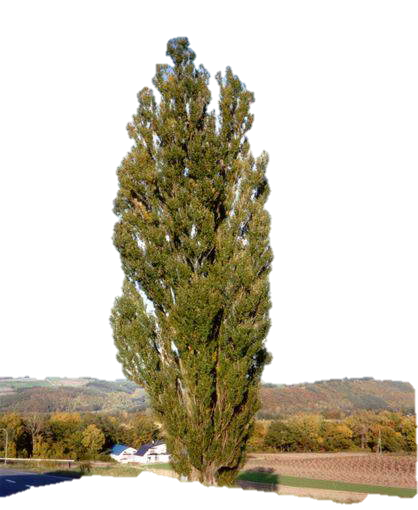 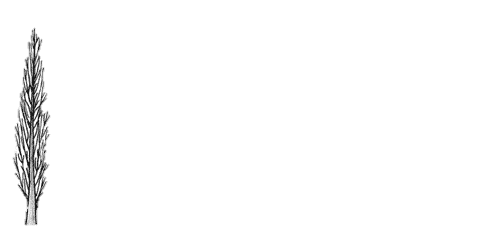 Белый пух с него слетает И на землю оседает, Лёгкий, чистый и воздушный, Ветру тёплому послушный. Он с деревьев облетает, А с каких , кто, дети , знает?